Veřejný ochránce práv a ochrana spotřebitele
Brno 2024
JUDr. Tereza Němcová Čáslavská
Veřejný ochránce práv
JUDr. Otakar Motejl                              JUDr. Pavel Varvařovský
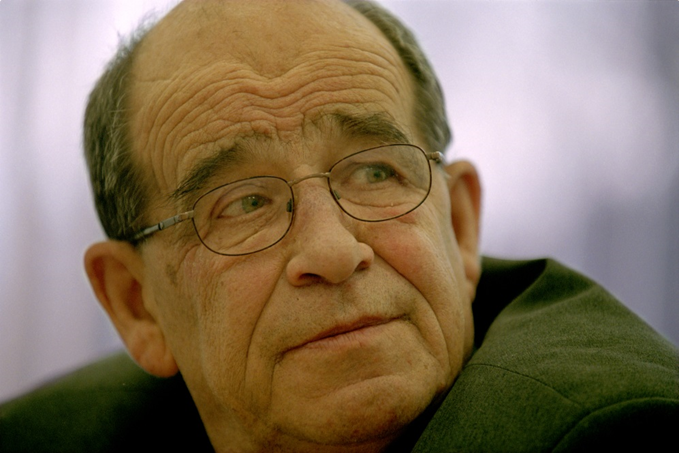 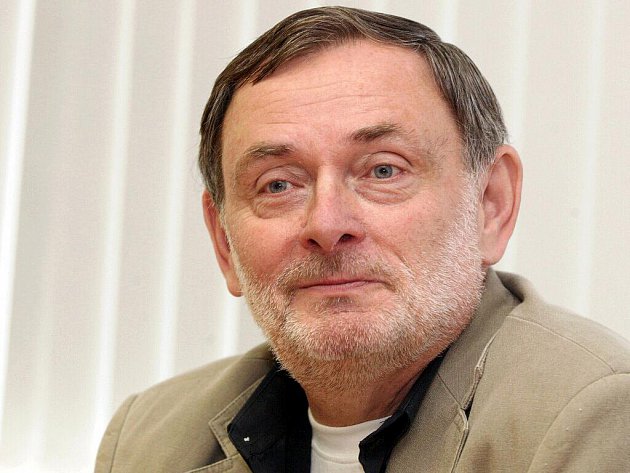 2
Veřejný ochránce práv
Mgr. Anna Šabatová, Ph.D.            JUDr. Stanislav Křeček
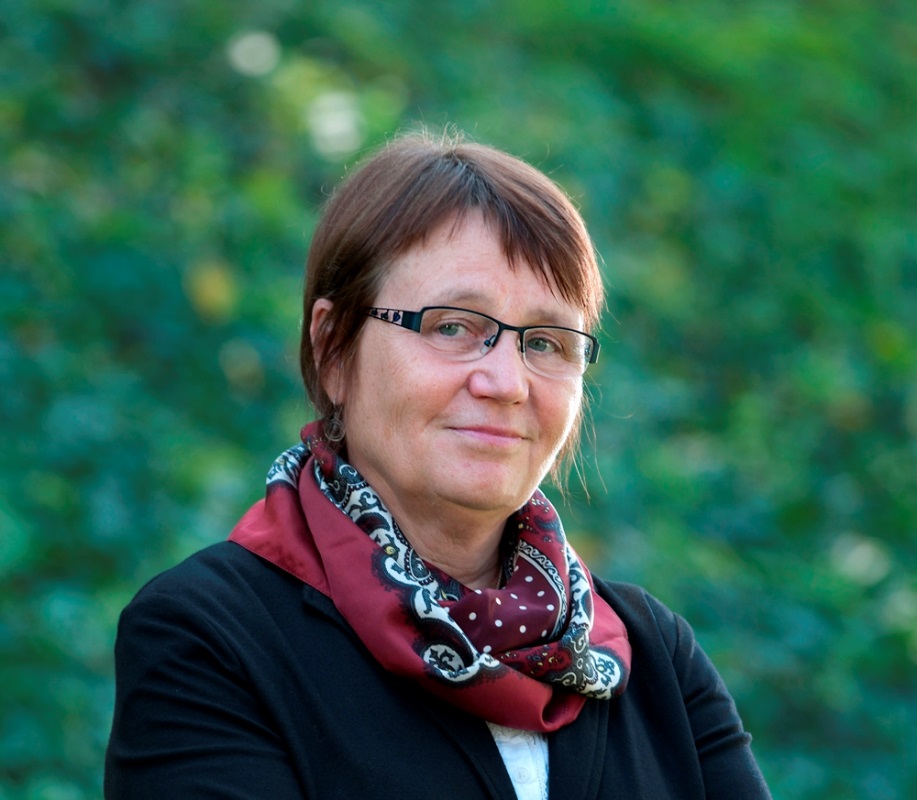 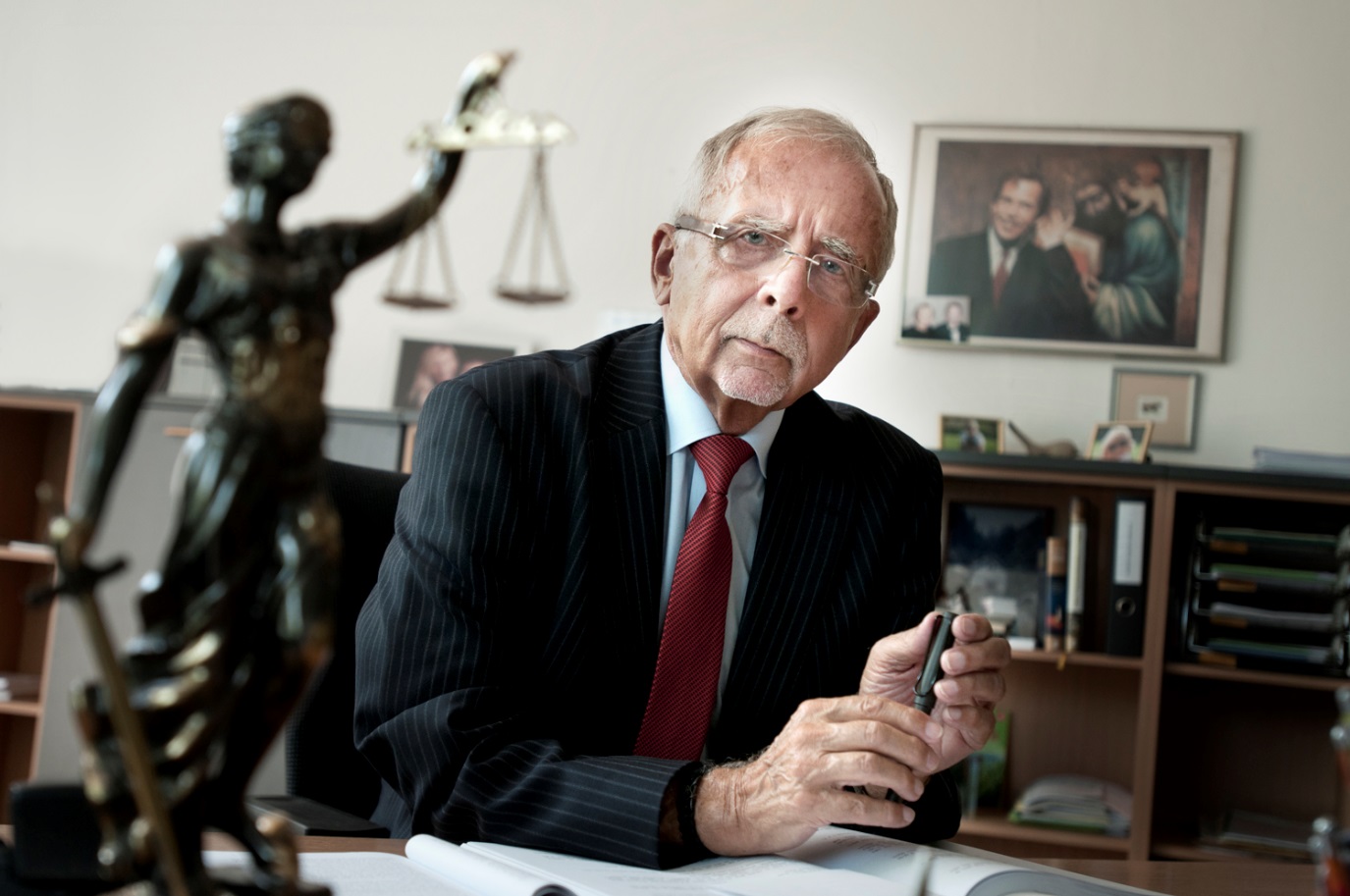 3
Působnost VOP
Možnosti jeho zásahu
Ochrana osob před jednáním úřadů (§ 1/1);
Národní preventivní mechanismus (§ 1/3) - systematické návštěvy zařízení; 
Antidiskriminační těleso (§ 1/5) – „přispívá“ k prosazování rovného zacházení;  
Sledování vyhoštění (§ 1/6);  
Monitorování práv lidí se zdravotním postižením;  
Pomoc občanům EU;
4
Působnost VOP
Ochrana osob před jednáním úřadů
Veřejný ochránce práv působí k ochraně osob před jednáním úřadů a dalších institucí uvedených v tomto zákoně, pokud je v rozporu s právem, neodpovídá principům demokratického právního státu a dobré správy, jakož i před jejich nečinností, a tím přispívá k ochraně základních práv a svobod. (§ 1 odst. 1)

K principům dobré správy: www.ochrance.cz/dokument/principy-dobre-spravy
5
Působnost VOP
Ochrana osob před jednáním úřadů
Ministerstva a ústřední správní úřady
MPO, ČTÚ, ERÚ, ÚOOÚ,ÚOHS, ČNB, SZPI ….  
Podřízené správní úřady (zřízeny zákonem)
ČSSZ, ČOI, Úřady práce ČR ……..
Orgány obcí a krajů při výkonu přenesené působnosti
stavební úřad, živnostenský úřad, zdravotnictví apod. 

VOP nemůže
prověřit postup Parlamentu, vlády, NKÚ, zpravodajských služeb, orgánů činných v trestním řízení, samosprávných organizací (ČAK, EK apod.), soukromých subjektů/exekutorů/advokátů 
poskytovat právní poradenství 
zasahovat/řešit soukromoprávní spory
6
Postupy při vyřizování podnětů
Výhrady nejsou v působnosti VOP
vysvětlení, rada + informační letáky

Výhrady může VOP prověřit
Neshledáno pochybení = nepodnět, objasněno, odloženo
Možný nesprávný postup = zahájení šetření 
Bez pochybení (§17)
Shledáno pochybení (§ 18/1, nebo ukončení § 18/2)
Sankce

Evidence stanovisek VOP – ESO
https://www.ochrance.cz/eso/
7
Ochrana spotřebitele
Základní právní rámec – ČR
zákon č. 89/2012 Sb., občanský zákoník, 
zákon č. 634/1992 Sb., o ochraně spotřebitele (ZoS),
zákon č. 127/2005 Sb., o elektronických komunikacích (ZEK),
zákon č. 29/2000 Sb., o poštovních službách (ZPoštS),
zákon č. 458/2000 Sb., energetický zákon (EZ),
zákon č. 257/2016 Sb., o spotřebitelském úvěru,
zákon č. 229/2002 Sb., o finančním arbitrovi,
zákon č. 6/1993 Sb., o České národní bance, atd.
8
Ochrana spotřebitele
Unijní legislativa
Směrnice Evropského parlamentu a Rady:

2005/29/ES – o nekalých obchodních praktikách vůči spotřebitelům na vnitřním trhu
2011/83/EU o právech spotřebitelů
2019/771 o některých aspektech smluv o prodeji zboží
2013/11/EU o alternativním řešení spotřebitelských sporů 
93/13/EHS o nepřiměřených podmínkách ve spotřebitelských smlouvách a mnoho dalších.
9
Občanský zákoník
Spotřebitelské smlouvy
definice spotřebitel (§ 419 OZ), podnikatel (§ 420-422 OZ)
speciální úprava spotřebitelských smluv (díl 4 OZ) = smlouvy, které sjednává se spotřebitelem podnikatel 

předsmluvní informace (§ 1811 a násl. OZ)
smlouvy uzavírané mimo obchodní prostory/distančním způsobem (§ 1820 a násl. OZ)
smlouvy uzavírané po telefonu (§ 1825 OZ) – od 6. 1. 2023 nelze 
! Neplatí to v případech, kdy spotřebitel sám zavolá podnikateli! 
odstoupení od smlouvy (§ 1829 a násl. OZ) 14 nebo také 30 dnů u organizovaných akcí či nevyžádané návštěvě doma
10
Občanský zákoník
Spotřebitelské smlouvy
Zvláštní ustanovení o prodeji zboží v obchodě (§ 2158 a násl. OZ) = změna u reklamací (odpovědnost za vady)
11
Občanský zákoník
Spotřebitelské smlouvy
Reklamace – možnosti spotřebitele
12
VYŘIZOVÁNÍ REKLAMACÍ
§ 19 ZoS
Prodávající musí spotřebiteli vydat písemné potvrzení:
o tom, kdy reklamaci uplatnil, co je obsahem reklamace a jaký způsob jejího vyřízení požaduje; 
o datu a způsobu vyřízení reklamace, vč. potvrzení o provedení opravy a době jejího trvání, ev. písemné odůvodnění zamítnutí reklamace
Reklamaci vyřídí: 
ihned, do 3 pracovních dnů;
nejpozději do 30 dnů (vč. odstranění vady) 
musí spotřebitele informovat o vyřízení reklamace a způsobu jejího vyřízení (33 Cdo 3228/2009, IV. ÚS 512/05, III. ÚS 2983/08, III. ÚS 2904/10)
marné uplynutí lhůty = podstatné porušení smlouvy (§ 2106 OZ)
13
Nevyřízení reklamace ve lhůtě
§ 19 odst. 3 ZoS
Reklamaci lze pokládat za vyřízenou v zákonem stanovené lhůtě, pokud je o jejím výsledku v dané lhůtě spotřebitel informován; spotřebitel však nemusí nutně získat reklamované zboží do své dispozice v uvedené lhůtě. 
Pokud určitý doklad neobsahuje údaj o datu vyřízení reklamace, neznamená to, že reklamace byla vyřízena po zákonem stanovené lhůtě. Získání důkazů o nevyřízení reklamace v zákonné lhůtě je pro účely správního trestání jedině povinností ČOI, která musí tvrdit a doložit, že se podnikatel dopustil správního deliktu. 
http://eso.ochrance.cz/Nalezene/Edit/2896 

Vyrozumění o vyřízení reklamace má reagovat na veškeré vady, které spotřebitel vytýká. Vyhoví-li prodávající reklamaci pouze částečně a částečně ji zamítne, má spotřebitele vyrozumět o obou těchto výsledcích reklamace.
https://eso.ochrance.cz/Nalezene/Edit/7522
14
Občanský zákoník/ZOS
Další zajímavé změny
Oprávnění spotřebitele odstoupit od smlouvy do 90 dnů od uzavření smlouvy, pokud se stane obětí tzv. nekalé obchodní praktiky. Nebo může požádat přiměřené snížení ceny v rozsahu odpovídajícím povaze a závažnosti nekalé obchodní praktiky.
ZOS  - sankce pro prodávající za uvedení falešné recense. 
odpovídá, že recenze jsou od zákazníků; jinak uvést, že nejsou ověřené. 
nesplnění povinnosti = klamavé jednání (NOP) a možnost spotřebitele od smlouvy do 90 dnů odstoupit. 
Povinnost prodávajícího vypočítat případnou slevu z ceny, jakou si za zboží účtoval v době 30 dnů před jejím poskytnutím + o tom také informovat spotřebitel, tj. současně s informací o slevě uvést též údaj o nejnižší ceně za posledních 30 dnů před poskytnutím slevy
Poruší-li prodávající předsmluvní informační povinnosti při uzavírání smluv (porušení § 1811 OZ nebo § 1820 OZ apod.) jde o přestupky, za které je možné udělit pokutu do výše 5 mil.
15
Zákon o ochraně spotřebitele
definice podnikatel/spotřebitel (§ 2 ZoS)
http://eso.ochrance.cz/Nalezene/Edit/5460
rozhodnutí NSS, sp. zn. 2 As 269/2016

veřejnoprávní regulace povinností podnikatele
zákaz nekalých obchodních praktik (§ 4 a násl. ZoS)
zákaz diskriminace (§ 6 ZoS)
povinnosti při předváděcích akcích (§ 20 a násl. ZoS)
informační povinnost vůči spotřebiteli (§ 11 a násl. ZoS)
povinnosti  při vyřizování reklamací (§ 19 ZoS)
při mimosoudním řešení spotřebitelských sporů (§ 20d a násl. ZoS)
16
Dohledové orgány ochrana spotřebitele § 23
Česká obchodní inspekce
dělí se na inspektoráty, ústřední inspektorát („ÚI“) 
stížnosti na Úl vyřizuje Ministerstvo průmyslu a obchodu – § 175 SŘ
Česká národní banka
Český telekomunikační úřad
Energetický regulační úřad
Státní zemědělská a potravinářská inspekce (SZPI)
Živnostenské úřady – živnostenské podnikání/regulace reklamy 
Šiřitel reklamy odpovídá nejen za způsob šíření reklamy, ale nese odpovědnost i za to, že jím šířená reklama je nekalou obchodní praktikou (§ 8a odst. 1 písm. n/ zákona o regulaci reklamy ve spojení s § 4 odst. 1 zákona o ochraně spotřebitele). Proto zjistí-li dohledový orgán, že je šířena reklama, která je nekalou obchodní praktikou, zahájí se šiřitelem takové reklamy správní řízení za správní delikt dle zákona o regulaci reklamy. 
https://eso.ochrance.cz/Nalezene/Edit/4700 
Rada pro rozhlasové a televizní vysílání
17
Dohledové orgány
Co VOP nejčastěji prověřuje
Správné posouzení podání/podnětu dle obsahu § 42 SŘ + přiléhavost reakce 
Správní orgán je povinen přijímat podněty, aby bylo zahájeno řízení z moci úřední. Pokud o to ten, kdo podal podnět, požádá, je správní orgán povinen sdělit mu ve lhůtě 30 dnů ode dne, kdy podnět obdržel, že řízení zahájil, nebo že neshledal důvody k zahájení řízení z moci úřední, popřípadě že podnět postoupil příslušnému správnímu orgánu.
Dostatečné a úplné prověření všech výhrad podatele
Využití kontrolních oprávnění
Správný procesní postup
Správné vyhodnocení namítaných porušení 
Povinnost prokázat porušení ZoS – zásada in dubio pro reo
https://eso.ochrance.cz/Nalezene/Edit/5460 
https://eso.ochrance.cz/Nalezene/Edit/3270
18
Dohledové orgány
Co VOP nejčastěji prověřuje
Více k šetřeným případům (ESO) https://eso.ochrance.cz/Vyhledavani/Search
oblast práva 212.4, 216.3, 216.6 a 216.9 

Sborník stanovisek VOP  „Kontrolní orgány“ https://www.ochrance.cz/fileadmin/user_upload/Publikace/sborniky_stanoviska/Sbornik_Kontrolni-organy.pdf
19
Dohledové orgány
Posouzení podnětu dle obsahu + vyřízení dle § 42 SŘ
ČOI
Podnět vs. dotaz na spotřebitelská práva
kdo hodnotí podnět dle obsahu (ÚI ČOI = oddělení PIS, Inspektoráty)
jakým způsobem a kým je na něj reagováno a jak tyto postupy vnímá spotřebitel 
vyřizování stížností dle § 175 SŘ (zejména v případě oddělení PIS)
webové formuláře 
organizační uspořádání https://www.coi.cz/o-coi/organizacni-struktura/
 
https://eso.ochrance.cz/Nalezene/Edit/9336 
https://eso.ochrance.cz/Nalezene/Edit/9334
20
Dohledové orgány
Posouzení podnětu dle obsahu a vyřízení dle § 42 SŘ
ČNB 
Podnět – webové stránky + poučení o oprávněních ČNB
přiléhavost reakcí na podněty = jaký je účel vyrozumění? 
Řešení stížností dle § 175 SŘ
cíle dohledu ČNB = řešit problém systémově; nenaplňování § 42 
Mlčenlivost ČNB = podatel/VOP

https://eso.ochrance.cz/nalezene/Edit/628 
https://eso.ochrance.cz/Nalezene/Edit/6994
21
Dohledové orgány
Posouzení podnětu dle obsahu + vyřízení dle § 42 SŘ
ČTÚ
Podnět vs. žádost o radu
Přiléhavost reakcí vs. oprávnění ČTÚ
https://eso.ochrance.cz/Nalezene/Edit/8794
Kompetenční konflikty (ČOI vs. ČTÚ) =  nabídky operátorů
nutné posoudit, jde-li o službu elektronických komunikací dle § 2 ZEK
https://eso.ochrance.cz/Nalezene/Edit/6240 (§ 2 písm. n ZEK)
https://eso.ochrance.cz/Nalezene/Edit/8796 (nefunkční zařízení vs. vyúčtované služby)
http://eso.ochrance.cz/Nalezene/Edit/5096 
Slevy stávajícím zákazníkům - obchodní praktika na úseku elektronických komunikací bez ohledu na povahu výrobku nabízeného ve slevě
22
Dohledové orgány
Co VOP nejčastěji prověřuje
Posouzení podnětu dle obsahu a vyřízení dle § 42 SŘ
ERÚ
problém obecně s nastavením jeho „neformálních postupů“ 
podnět vs. žádost o radu
fungování oddělní ochrany spotřebitele
https://eso.ochrance.cz/Nalezene/Edit/9818

nesouhlas s postupem dodavatele = spor vs. dohled
rozhodovací kompetence ERÚ § 17 odst. 7 písm. e) EZ

Co spory ohledně smluvních pokut od dodavatelů?
https://eso.ochrance.cz/Nalezene/Edit/5310 
 
Řešené problémy – ukončení BE, DPI, postupy dodavatelů, ceníky, změny tarifů, zastropování cen vládou, úsporný tarif apod.
23
Dohledové orgány
Co VOP nejčastěji prověřuje
Posouzení podnětu dle obsahu a vyřízení dle § 42 SŘ
SZPI
podnět vs. žádost o radu
Přiléhavost reakce + interně nastavené postupy
Vl. iniciativa – pokyn k vyřizování
24
Spotřebitelské spory
Mimosoudní řešení spotřebitelských sporů
Povinnost prodávajícího jasně a srozumitelně informovat
o příslušném subjektu ADR + uvést jeho internetovou adresu
o sporech, pro jejichž řešení je příslušný, 
o procesních pravidlech ADR (má-li je), 
požadavcích, které je třeba před zahájením ADR splnit, 
o průměrné délce ADR apod. 

Vše musí mít na webu, má-li internetové stránky a také uvést v obchodních podmínkách, pokud na ně smlouva odkazuje

Kontrola plnění dle předmětu podnikání prodávajícího: ČOI, ČNB, ERÚ, ČTÚ, kontrolní rada ČAK
25
Subjekty adr
Finanční arbitr 
finanční služby  - spor výhradně spotřebitel vs. finanční instituce poskytující/zprostředkovávající platební služby, elektronické peníze, investice, životní pojištění, stavební spoření, penzijní produkty
formalizovaný proces – podpůrně SŘ, lhůta 90 dnů
https://www.finarbitr.cz/cs/financni-arbitr/zakladni-informace.html

Český telekomunikační úřad
elektronické komunikace (§ 129 EZ), poštovní služby (§ 6a ZPoštS)
návrh spotřebitele, formalizovaný proces – podpůrně SŘ, lhůta 90 dnů
https://www.ctu.cz/mimosoudni-reseni-spotrebitelskych-sporu
26
Subjekty adr
Energetický regulační úřad
oblasti elektroenergetiky, plynárenství a teplárenství – jen konkrétně vymezené spory dle § 17 odst. 7 písm. e) EZ
návrh spotřebitele, podpůrně SŘ
nově i spory se zprostředkovateli – ne SŘ, ale Jen neformální pravidla 

Neformální pomoc – oddělení ochrany spotřebitele ERÚ

Pověřené subjekty 
ČAK - https://www.cak.cz/scripts/detail.php?id=15607
SČS - https://www.konzument.cz/ 
Kancelář ombudsmana ČAP https://www.ombudsmancap.cz
 
Více informací o subjektech ADR - https://www.mpo.cz/cz/ochrana-spotrebitele/mimosoudni-reseni-spotrebitelskych-sporu-adr/
27
ADR – ČOI
Oddělení ADR ÚI ČOI https://www.coi.cz/informace-o-adr/ 

návrh spotřebitele (§20n a § 20p ZOS)
prostřednictvím webu/písemně
doklad o řešení věci s prodávajícím
lhůta k podání návrhu 1 rok 
vlastnoruční podpis

Co smlouvy uzavírané ústně? – vyvezení odpadní jímky  http://eso.ochrance.cz/Nalezene/Edit/5432 

výzva k doplnění
zahájení řízení + výzva k vyjádření (§20r ZOS)

Povinnost prodávajícího poskytnout součinnost (§ 20s ZOS) → přestupek
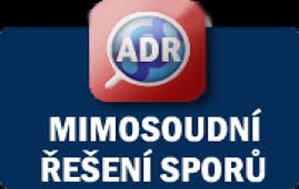 28
ADR - čoi
dohodou (nutná písemná forma)
marným uplynutím lhůty podle § 20t ZOS (90 + 90 dnů)
prohlášením spotřebitele o ukončení účasti na ADR
smrtí či zánikem strany sporu bez právního nástupce
odmítnutím návrhu (nenáleží do působnosti apod.)

Jaké má VOP možnosti ve vztahu k mimosoudnímu řešení sporů? 
Na ochránce se obrátí spotřebitel a upozorňuje na délku řízení a výsledek ADR u ČOI (s podnikatelem se částečně dohodl)
 Může mu VOP pomoci? Co by mohl prověřit?
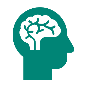 29
Dohledové orgány
ČOI vs. ERÚ – energošmejdi
Dodavatelé vs. zprostředkovatelé energií
ČOI  - dohled nad zprostředkovateli; faktická nereálnost jejího provedení v procesu nabídky a poskytnutí služeb v domácnostech spotřebitelů, možnost ADR; https://www.coi.cz/pro-spotrebitele/aukce-energii/

ERÚ – dohled nad držiteli licence, povinnosti dle EZ + spory; https://www.eru.cz/informacni-centrum/desatero-obrany

vlastní iniciativa https://eso.ochrance.cz/Nalezene/Edit/8554 

Nedostatky ČOI - metodické uchopení akce ÚI ČOI, nejednotnost postupu při postihování, zaměření na analýzu získaných dokumentů (neprověřování konkrétních podnětů), sankce = § 13/14 ZoS = minimálně za NOP, dlouhotrvající správní řízení

Novela EZ – sněmovní tisk 799 
VOP aktivně sledoval legislativní proces a snažil se o změnu (nepřijetí) části pozměňovacích návrhů poslanců; zákon č. 362/2021 Sb. leden/červen 2022 účinnost
sjednocení dohledu nad zprostředkovateli i dodavateli pod ERÚ
ERÚ příslušný k rozhodování všech sporů
regulace činnosti zprostředkovatelů; právní rámec smluv o zprostředkování
30
Dohledové orgány
ČOI vs. ERÚ  - energošmejdi
vlastní iniciativa https://eso.ochrance.cz/Nalezene/Edit/8554 

Nedostatky ČOI

metodické uchopení akce ÚI ČOI, 
nejednotnost postupu při postihování = rozdílné hodnocení a formulace kontrolních zjištění 
zaměření na analýzu získaných dokumentů (neprověřování konkrétních podnětů)
sankce = § 13/14 ZoS = minimálně za NOP
dlouhotrvající vedení společných správních řízení

Novela EZ – sněmovní tisk 799 
VOP aktivně sledoval legislativní proces a snažil se o změnu (nepřijetí) části pozměňovacích návrhů poslanců 
zákon č. 362/2021 Sb. leden/červen 2022 účinnost
sjednocení dohledu nad zprostředkovateli i dodavateli pod ERÚ
ERÚ příslušný k rozhodování všech sporů
regulace činnosti zprostředkovatelů; právní rámec smluv o zprostředkování
31
NEKALÉ OBCHODNÍ PRAKTIKY
§ 4 a násl. ZoS
= jednání podnikatele, jehož cílem je ovlivnit ekonomické jednání spotřebitele (rozhodnutí ohledně koupě)
generální klauzule (§ 4 ZoS)
klamavé konání (§ 5 ZoS) a opomenutí (§ 5a ZoS) a agresivní obchodní praktika (§ 5b ZoS)
příloha č. 1 a 2 ZoS – praktiky nekalé vždy

Postup při jejich posuzování 
Rozhodnutí NSS  sp. zn. 7 As 110/2014; dostupné na www.nssoud.cz 
Příloha 1 a 2 ZoS → § 5b ZoS → §5 (§5a ZoS) → znaky generální klauzule dle § 4 odst. 1 ZoS
32
Nekalé obchodní praktiky
VOP řešené případy I.
Praktiky autobazarů při prodeji ojetých vozů
autobazar uvede nesprávný údaj o počtu najetých kilometrů → možná NOP dle § 4, resp. 5 ZoS
http://eso.ochrance.cz/Nalezene/Edit/620 
http://www.nssoud.cz/files/SOUDNI_VYKON/2016/0093_9As__1600027_20170120082804_prevedeno.pdf 

Český mincovní obchod, sp. zn. 6184/2016/VOP
předem zaškrtnutý souhlas s režimem spotřebitelského servisu („vynucení souhlasu“)→ agresivní obchodní praktika dle § 5b odst. 1 ZoS
33
Nekalé obchodní praktiky
VOP řešené případy II.
Nabídka potravinových doplňků = SZPI § 23/2 ZoS
smlouvy po telefonu = plnění povinností dle § 1825 OZ
informace o sobě/účelu hovoru
novela OZ
„výhra“ – nekalá obchodní praktika dle § 5b odst. 1 ZoS
https://eso.ochrance.cz/Nalezene/Edit/6222 

Roztříštěnost dohledu 
kosmetické přípravky - krajské hygienické stanice 
léčiva - Státní ústav pro kontrolu léčiv (www.sukl.cz)
34
Podcasty Na kávu s ombudsmanem
Spotřebitelské smlouvy/vztahy a možnosti VOP
https://www.ochrance.cz/aktualne/na_kavu_s_ombudsmanem_15-_dil_spotrebitelske_vztahy_a_moznosti_ombudsmana/
 
Služby a řešení jejich reklamací
https://www.ochrance.cz/aktualne/na_kavu_s_ombudsmanem_39-_dil_sluzby_a_reseni_jejich_reklamaci/
 
Energošmejdi
https://www.ochrance.cz/aktualne/na_kavu_s_ombudsmanem_40_dil_energosmejdi/
35
A co závěrem?
Děkuji za pozornost


www.ochrance.cz 
www.eso.ochrance.cz – Evidence stanovisek ochránce
www.facebook.com: Veřejný ochránce práv – ombudsman
www.twitter.com/ochranceprav 
www.instagram.com: Veřejný ochránce práv
www.youtube.com: Ombudsman
36